Augmenting Massive Hands on Labs [MHOL] in Parallel Computing Course
Mr. Prathamesh Tugaonkar
Mumbai
Way to Parallel Computing Course
4
3
5
2
Defining Course Outcomes
Analogies and Concepts
Clusters/ Architectures
Assignments and Conclusion
Constructivism
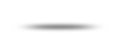 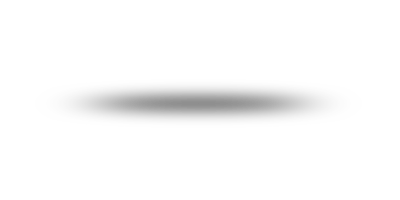 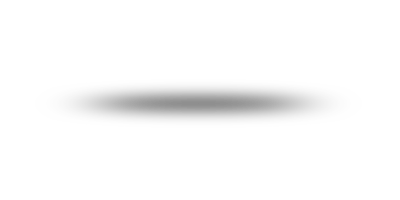 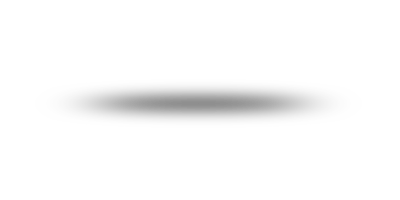 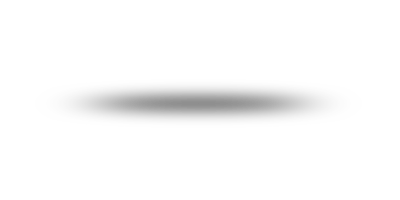 1
Image source: Internet
Analogies
Compass Box
Jigsaw Puzzle
Race Conditions, Read/Write.
Communication Overheads, Load Balancing
Card Counts
Faculty Load Card
Reduction, Scatter, Broadcast
Dynamic, Static task allocation
Image source: Internet